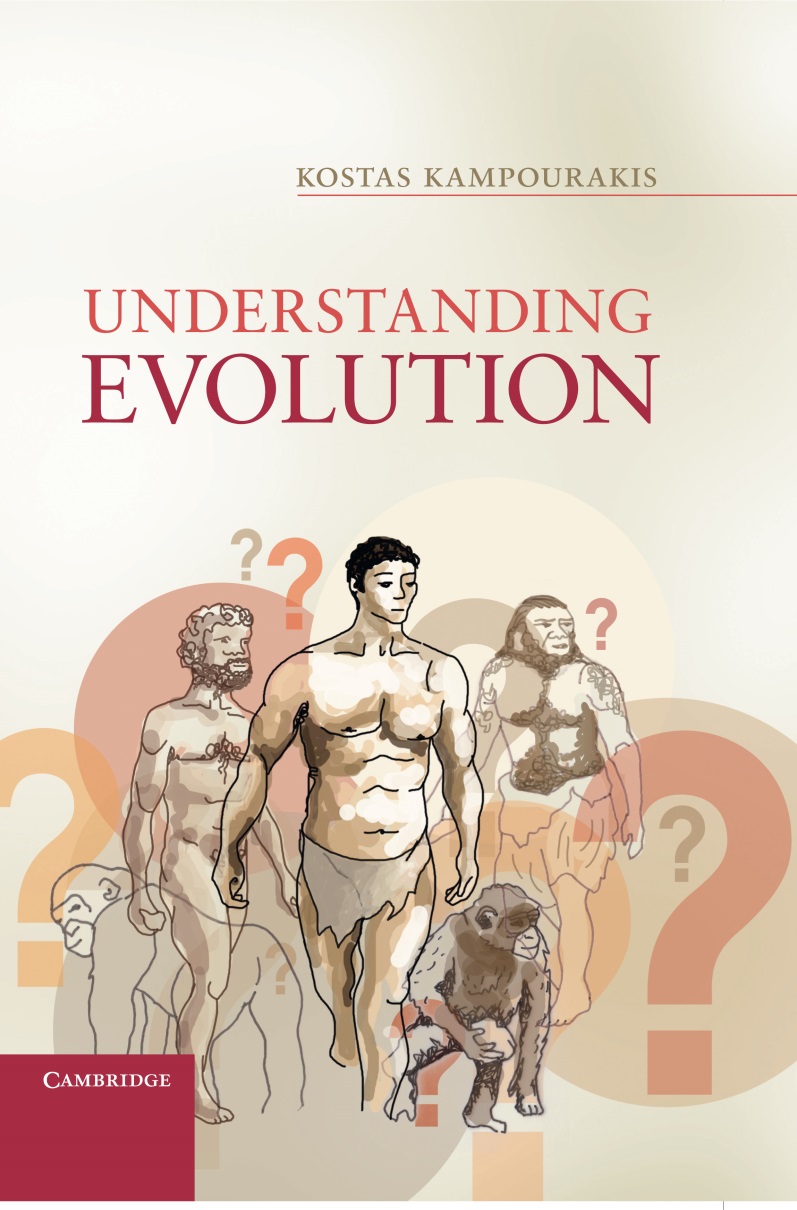 Chapter 4
Charles Darwin and the Origin of Species: 
A historical case study 
of conceptual change
Figure 4.1
Charles Drawin. Photograph by Maull & Fox, c. 1857. (DAR 225:175). With permission from the Syndics of Cambridge University Library.
Figure 4.2
How varieties gradually diverge and become distinct species.
Figure 4.3
The major phases and shifting points in Darwin’s thinking
Figure 4.4
The conceptual foundations and the arguments in the Origin. Note that Darwin theory was based on particular analogies.